LA RETE CAPILLARE DELLE FERROVIE CUNEESI:una RISORSA INSOSTITUIBILE
a cura di
ROBERTO BORRI
Ingegnere e Medico Chirurgo degli Ordini di Alessandria
Inquadramento geografico
La Provincia granda
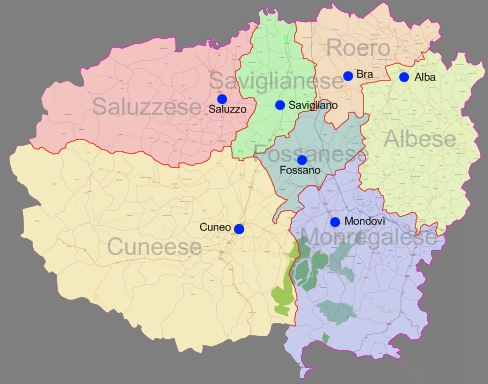 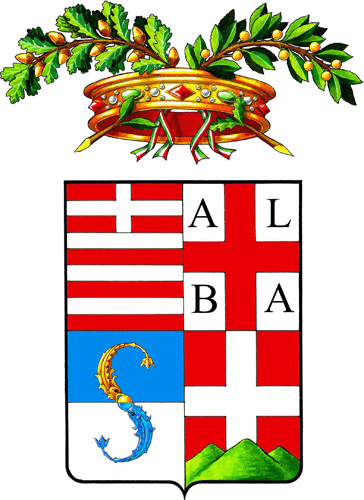 (Im)mobilità ferroviaria Piemontese
1989
2012
(Im)mobilità ferroviaria Cuneese
2017
TORRE PELLICE
TORINO
Bricherasio
Airasca
Pinerolo
ASTI
NIZZA M.
Carmagnola
Cavallermaggiore
Moretta
Castagnole Lanze
Bra
Alba
Barge
Saluzzo
Savigliano
Narzole
Fossano
ACQUI TERME
Dronero
Busca
Bastia Mondovì
Mondovì
Ceva
Cuneo
San Giuseppe di Cairo
Boves
Ormea
Borgo San Dalmazzo
SAVONA
NICE VILLE
VENTIMIGLIA
Breil sur Roya
Linee nella Provincia di Cuneo
Nessuna linea di grande comunicazione

Linee, un tempo, di grande comunicazione, ora considerate complementari ai sensi del Decreto 43/2000, seppur funzionanti:
Savona – Torino
Fossano – Limone (– Breil – Ventimiglia / Nice)
Linee nella Provincia di Cuneo
Nessuna linea complementare operante per il suo intero sviluppo.

Linee complementari parzialmente operanti:
Carmagnola – Ceva, limitata a Bra
Alessandria – Cavallermaggiore, in esercizio solamente da Alba a Cavallermaggiore
Ceva – Ormea, solo per servizi turistici
Savigliano – Saluzzo – Cuneo, solo per servizio merci
Linee nella Provincia di Cuneo
Linea complementare non operante:
Mondovì – Cuneo

Linee dismesse, non più esistenti:
Airasca – Saluzzo
Bra – Ceva (sottotratta della Carmagnola – Ceva)
Bricherasio – Barge
Busca – Dronero
Cuneo – Boves – Borgo San Dalmazzo
Mondovì – Bastia Mondovì
Moretta – Cavallermaggiore
Alla ricerca dei fattori comuni
Il confronto
Rete ferroviaria
Rete arterovenosa
Linee ad alta velocità
Linee di grande comunicazione
Linee complementari
Scali e raccordi
Itinerari alternativi
Interrompere una o più linee, anche temporaneamente ed in punti singolari, può causare notevoli disagi; se il blocco fosse  protratto a lungo, si avrebbe la depressione e lo spopolamento di un’area anche molto estesa.
Aorta e rami principali
Grossi vasi
Vasi di piccolo calibro
Rami terminali e capillari
Circoli collaterali
Interrompere per breve tempo uno o più vasi, può causare danni molto seri derivanti dall’ischemia; se il blocco fosse protratto a lungo, si avrebbe la perdita definitiva di organi e tessuti vitali.
Il confronto
PIEMONTE
SUD TIROLO
Con la dismissione di linee di valle laterale, come la Busca – Dronero, o con la sospensione dell’esercizio regolare in altre, come la tratta Pinerolo – Torre Pellice, la Ceva – Ormea o la Novara – Varallo Sesia, si è avuto un peggioramento del servizio, totalmente affidato alla strada, con notevoli disagi per la popolazione.
La Meran – Mals, rivitalizzata nel 2005, è diventata vittima del suo stesso successo, tanto da rendere necessario l’aumento del numero delle corse e della capacità del materiale, e l’elettrificazione, per fare fronte al notevole incremento di spostamenti da parte di turisti e residenti.
Il flusso turistico, con o senza permanenza in valle è aumentato.
Si studia estensione della linea verso l’Austria e la Svizzera.
Tipologie di servizi ferroviari
Ad eccezione delle linee ad alta velocità e di alcune linee ad elevata velocità, che sono specializzate per una sola tipologia di servizio, in tutte le altre, ad infrastrutture correttamente dimensionate, è possibile effettuare qualunque servizio, ma la gestione delle circolazioni eterotachiche richiede particolare perizia.
Organizzazione del servizio
Coincidenze con rottura di carico
Coincidenze senza rottura di carico (sezioni o vetture dirette trasferite fra treni diversi)
Servizio diretto.
Penetrazione territoriale
Accurata programmazione delle coincidenze, anche intermodali.
Organizzazione di servizi a media e lunga percorrenza e di categoria superiore, anche su direttrici non di grande comunicazione.
Penetrazione territoriale
Modalità per l’accesso alle stazioni e la defluenza dalle medesime su distanze brevi:
Autoservizio urbano od interurbano.
Autovettura.
Bicicletta.
A piedi, con eventuale percorso protetto.
Sistemi ettometrici.
Percorsi pedonali protetti
Sede ben separata e distinta da quella destinata ai veicoli stradali.
Offrono adeguata difesa dalle precipitazioni e dal sole cocente estivo.
Possono essere realizzati con tetto fotovoltaico.
Adatti per brevi percorsi pianeggianti.
Sistemi ettometrici: generalità
Non necessitano di personale di condotta, ma, eventualmente, solo di scorta ed assistenza o per la gestione in condizioni degradate, grazie alla loro marcia secondo schemi predeterminati ed alla guida vincolata.
Possono avere anche alta capacità di trasporto in termini di viaggiatori nell’unità di tempo.
Adatti per tutte le tipologie di percorso, purché ragionevolmente breve.
Consentono di superare qualsiasi dislivello.
Sistemi ettometrici: tipologie
Marciapiedi e scale mobili.
Ascensori verticali o ad alta inclinazione.
Ascensori a minore inclinazione.
Funicolari terrestri.
Funicolari aeree.
Funivie classiche va & vieni.
Funivie con cabine ad ammorsamento automatico.
Apparenti inconciliabilità
Collegamento tra le principali località oppure penetrazione territoriale capillare?
Velocità oppure frequenza?
Rotture di carico oppure servizi diretti?
Cadenzamento oppure orario secondo necessità?
Vantaggi della rete eterotachica
Recupero di molti viaggiatori non abituali, specie sui percorsi più lunghi.
Soddisfazione delle più diverse esigenze di trasporto, mettendo a disposizione la categoria di treno più adatta per quel particolare tipo di spostamento; i viaggiatori eviteranno così l’uso improprio di treni veloci per percorsi brevi e non saranno costretti a servirsi di treni lenti per qualsiasi percorso.
Vantaggi della rete eterotachica
Valorizzazione degli itinerari trasversali e diagonali, che potrebbero tornare utili anche nel caso di interruzioni programmate o derivanti da cause di forza maggiore sulle vie abituali.
Migliore compensazione dei bilanci fra servizi attivi e servizi in perdita.
I percorsi alternativi
Tra due grossi nodi, sovente, esistono più percorsi, alcuni dei quali effettuabili su linee complementari, senza altri grossi nodi intermedi.
Tra due punti qualsiasi della rete, un itinerario diretto, su linee complementari, in molti casi, compensa, in termini temporali, la minore velocità della linea e gli inconvenienti derivanti dall’alta densità di traffico nei grossi nodi con il minor percorso, peraltro soggetto a minori perturbazioni.
Un esempio del passato
CUNEO –  MILANO Porta Genova

Esisteva una coppia di treni Diretti, che collegavano le due città in un tempo di 4h:27’ nel 1972, passando per Fossano, Savigliano, Cavallermaggiore, Bra, Castagnole Lanze, Asti, Casale Monferrato e Mortara. Se l’utilità era scarsa fra i due capilinea, era di grande importanza per la mobilità fra le stazioni intermedie, oltre che fra queste ed un capolinea. Riproponibile oggi, attestandolo a Limone nei periodi di maggiore frequentazione turistica (estate e stagione sciistica).
Alcune proposte per oggi(a rete integra ed eventualmente ampliata)
ORMEA – CEVA – CUNEO / TORINO

Alcune coppie per Cuneo con le sole fermate di Garessio, Ceva e Mondovì assicurerebbero il necessario collegamento veloce fra l’alta Valle Tanaro ed il suo capoluogo di Provincia, mentre per Torino, capoluogo di Regione, si potrebbe valutare la fermata in tutte le stazioni fino a Ceva e, oltre, solo in poche e sceltissime località.
Alcune proposte per oggi(a rete integra ed eventualmente ampliata)
ORMEA – ALESSANDRIA

La Freccia del Tanaro: un viaggio lungo il fiume per frequentatori abituali o turisti sul percorso Ormea – Garessio – Ceva – Bastia Mondovì – Bra – Alba – Castagnole Lanze – Asti – Alessandria.
Alcune proposte per oggi(a rete integra ed eventualmente ampliata)
MORETTA – MONSELICE

Un Rapido dedicato a Giovanni Giolitti, lungo il corridoio Padano medio, sul percorso Moretta – Cavallermaggiore – Bra – Alba – Santo Stefano Belbo – Nizza Monferrato – Alessandria – Valenza – Torre Beretti – Pavia – Codogno – Cremona – Piadena – Mantova – Monselice, nel cuore dell’Italia agricola.
Ripristinare e migliorare
RIPARARE I DANNI CAUSATI IN OLTRE 20 ANNI

Ripristinare i binari inopinatamente eliminati negli scali, specie in quelli di testa, al termine delle linee di fondo valle.
Ripristinare con le dovute migliorie le linee chiuse, come la Bra – Ceva o la Airasca – Saluzzo: per la prima furono stanziati fondi post alluvione, mentre, sul percorso della seconda, si medita di costruire addirittura un’autostrada!
Ripristinare e migliorare
MIGLIORARE L’ESISTENTE

Adeguare le linee complementari alle prestazioni offerte dalla tecnica moderna, come già ampiamente fatto sulla viabilità stradale.
Eliminare ogni autoservizio parallelo alla ferrovia, salvo i raccoglitori e distributori fra le stazioni.
Ripristinare e migliorare
COSTRUIRE IL FUTURO E PER IL FUTURO

Portare il treno dove non è mai arrivato, realizzando le naturali chiusure delle maglie della rete, anche attraverso linee di valico o prolungando in maniera adeguata quelle di fondo valle.
Implementare al massimo le modalità ecologiche per l’accesso al treno, come i percorsi pedonali protetti ed i sistemi ettometrici.
Il treno fa bene anche alla salute
UN MEZZO POCO ENERGIVORO

Basse potenze installate per ogni viaggiatore.
Basse energie per ogni viaggiatore trasportato lungo un kilometro.
In caso di trazione elettrica, possibilità di recupero dell’energia occorrente per la frenatura e migliore controllo delle emissioni all’eventuale fonte termica.
Il treno fa bene anche alla salute
UN MEZZO SU CUI VIAGGIARE IN SICUREZZA
Il treno fa bene anche alla salute
UN MEZZO SU CUI VIAGGIARE IN SICUREZZA
Il treno fa bene anche alla salute
UN MEZZO SU CUI VIAGGIARE IN SICUREZZA
Il treno fa bene anche alla salute
UN MEZZO SU CUI VIAGGIARE IN SICUREZZA
Il treno fa bene anche alla salute
UN MEZZO SU CUI VIAGGIARE IN SICUREZZA

Gli incidenti stradali sono circa 2000 (sic, duemila!) volte più numerosi rispetto a quelli ferroviari.
I morti per incidente stradale sono circa 60 (sic, sessanta!) volte più numerosi di quelli per incidente ferroviario.
I feriti per incidente stradale sono circa 4700 (sic, quattromilasettecento!) volte più numerosi di quelli per incidente ferroviario
Il treno fa bene anche alla salute
UN MEZZO SU CUI VIAGGIARE IN SICUREZZA

Il treno è un mezzo a guida vincolata, a differenza dei mezzi stradali, che sono a guida libera.
Tra i mezzi a guida vincolata, il treno ha la marcia comandata da appositi segnali, il cui aspetto dipende da adeguati sistemi di sicurezza.